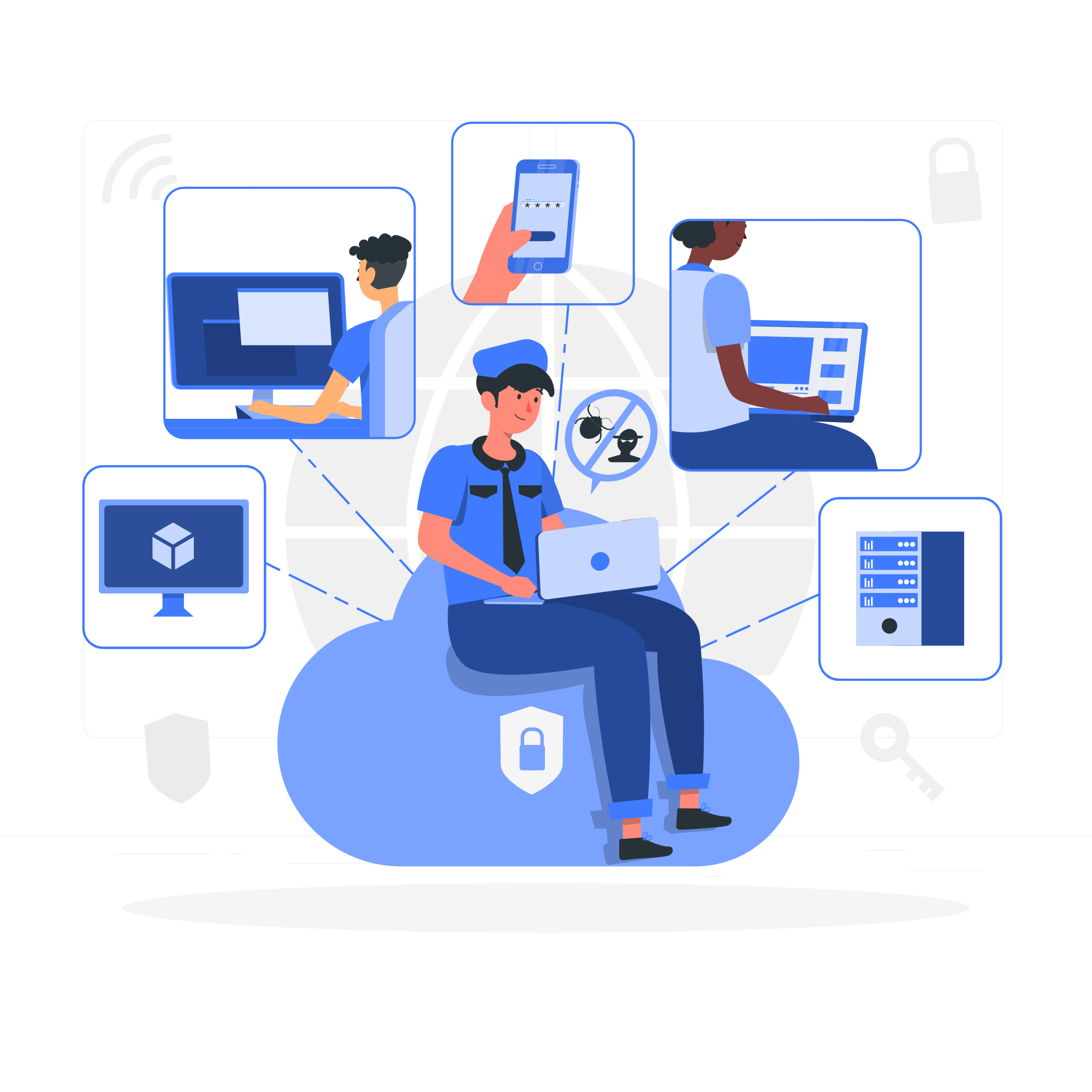 互联网行业
插画风通用模板
汇报人：xiazaii
202X/XX
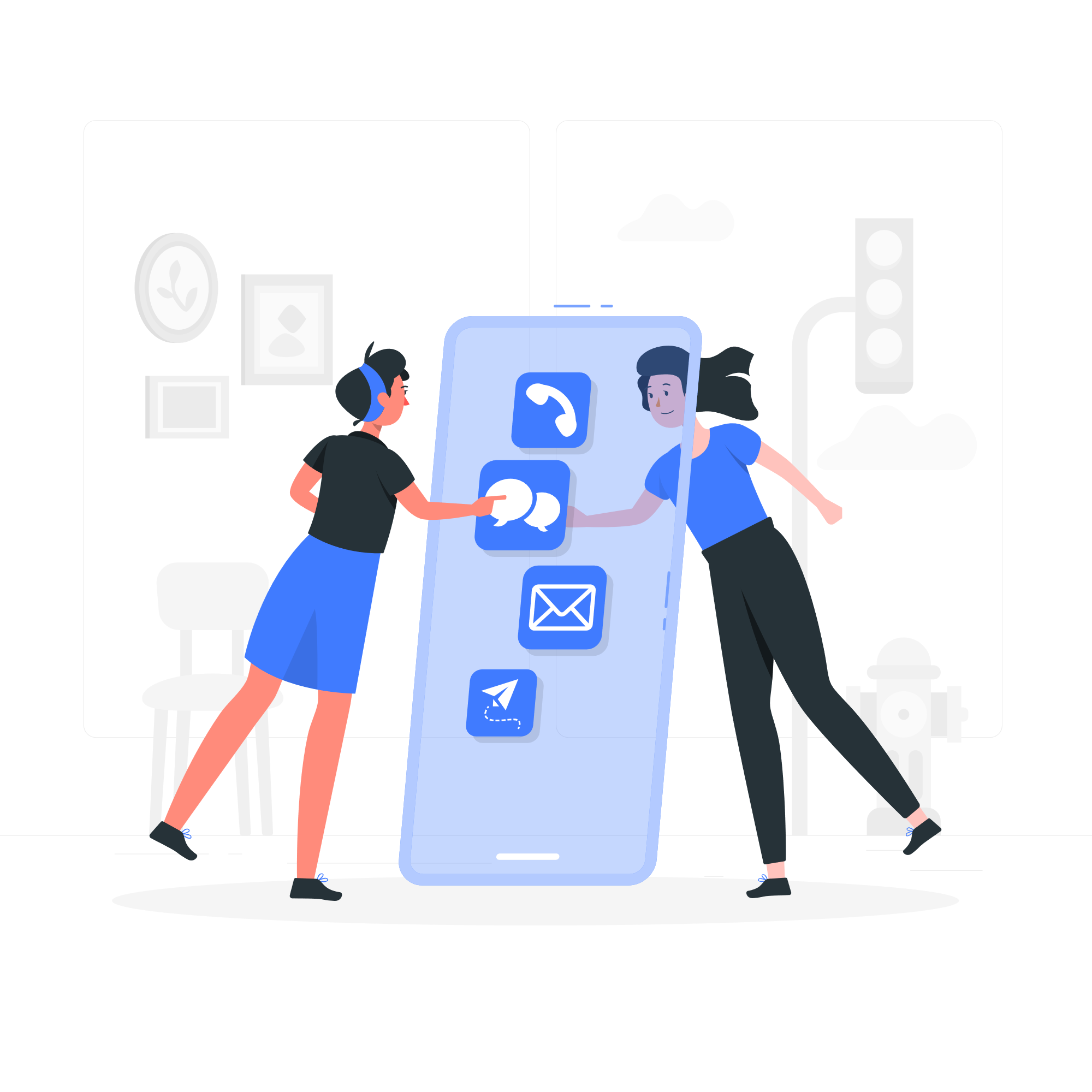 PART 01
PART 02
PART 03
目录
CONTENTS
工作完成情况
Enter title here
01
成功项目展示
Enter title here
02
工作存在不足
Enter title here
03
PART 01
PART 02
PART 03
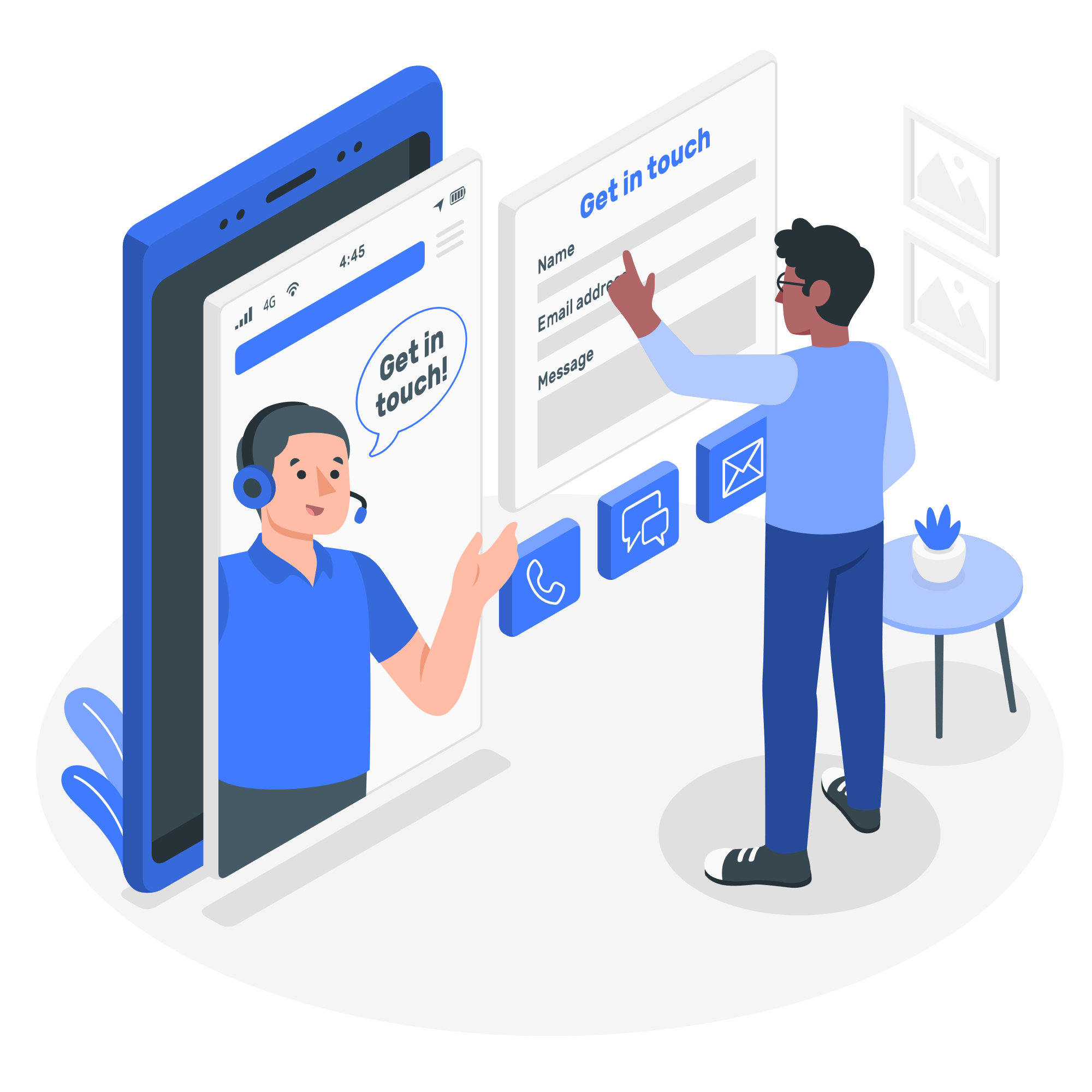 01
工作完成情况
Enter title here
PART 01
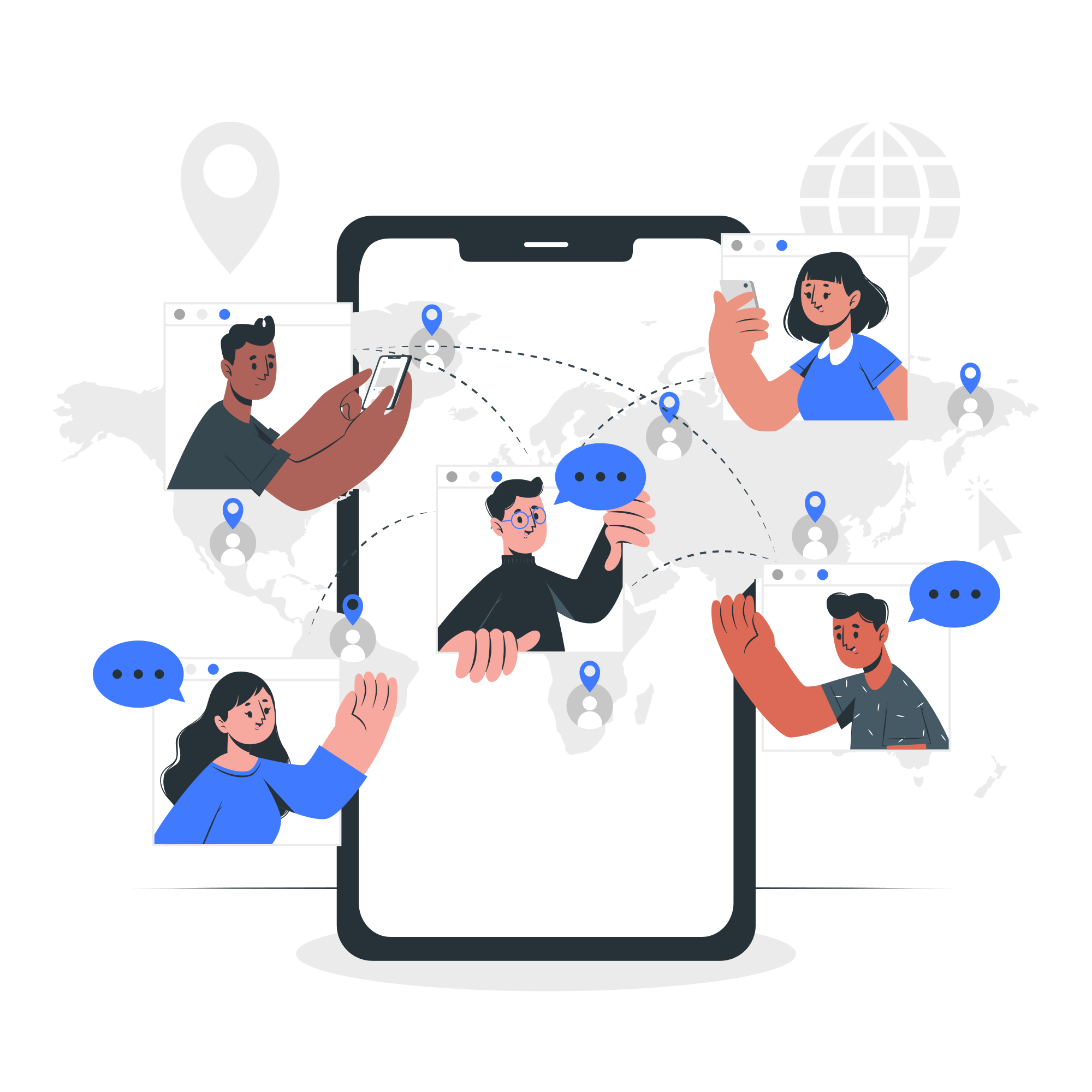 在此输入标题
在此输入正文内容在此输入正文内容
在此输入正文内容在此输入正文内容
在此输入正文内容在此输入正文内容
在此输入正文内容在此输入正文内容
在此输入正文内容在此输入正文内容
在此输入正文内容在此输入正文内容
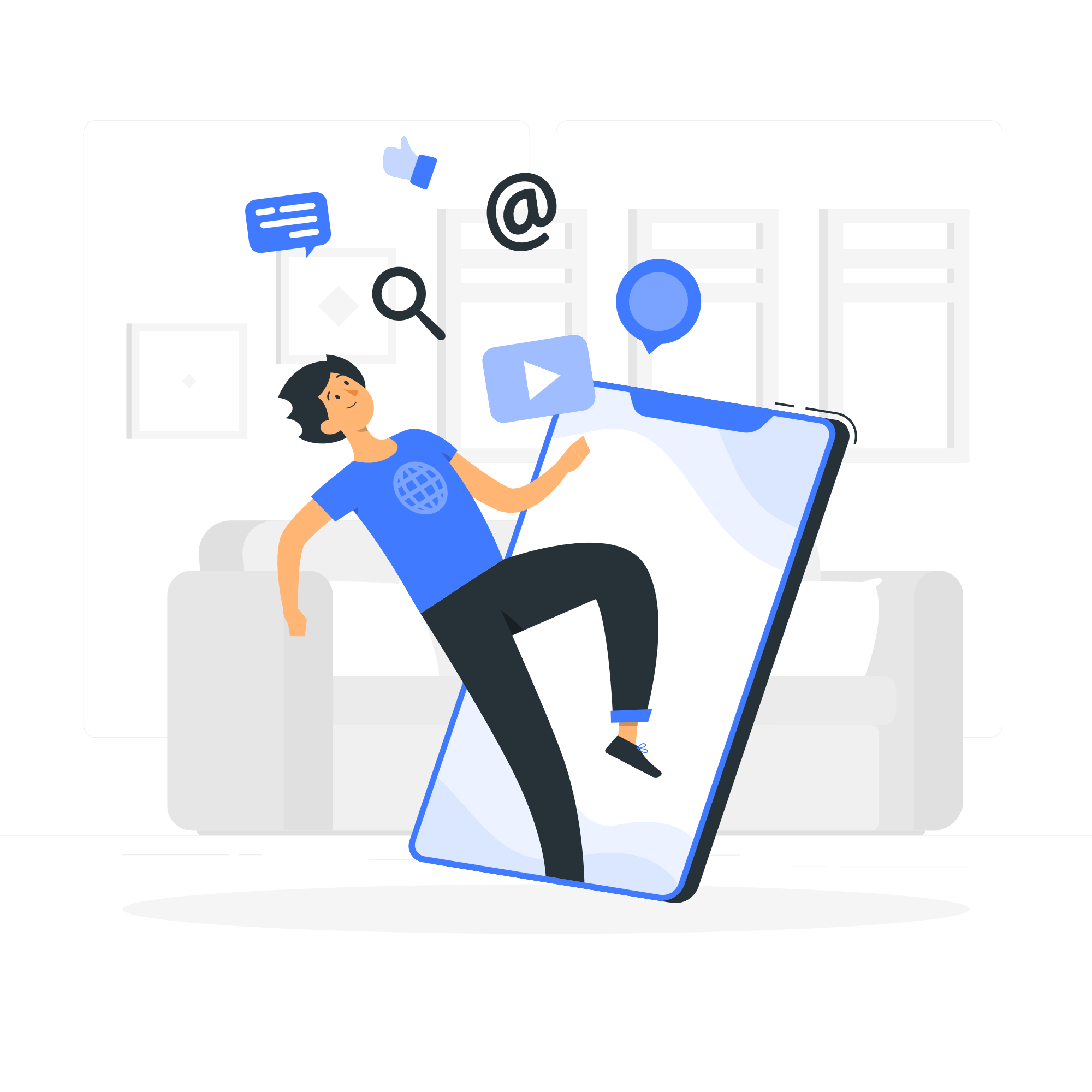 在此输入标题
在此输入标题
在此输入正文内容
在此输入正文内容
在此输入正文内容
在此输入正文内容
MORE
MORE
TEXT HERE
在此处添加标题
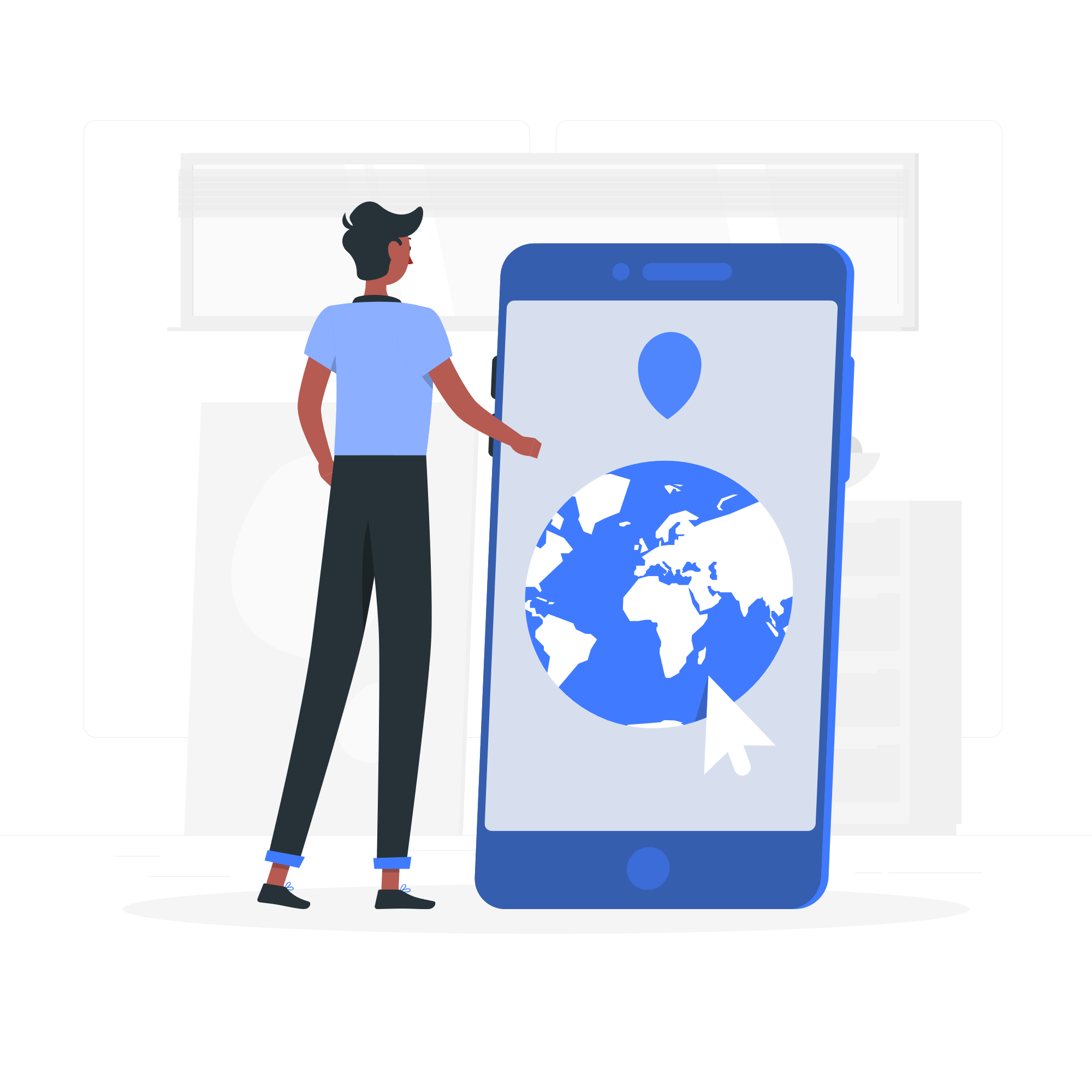 在此输入标题
在此输入正文内容
在此输入正文内容
在此输入标题
在此输入正文内容
在此输入正文内容
在此输入标题
在此输入正文内容
在此输入正文内容
PART 01
PART 02
PART 03
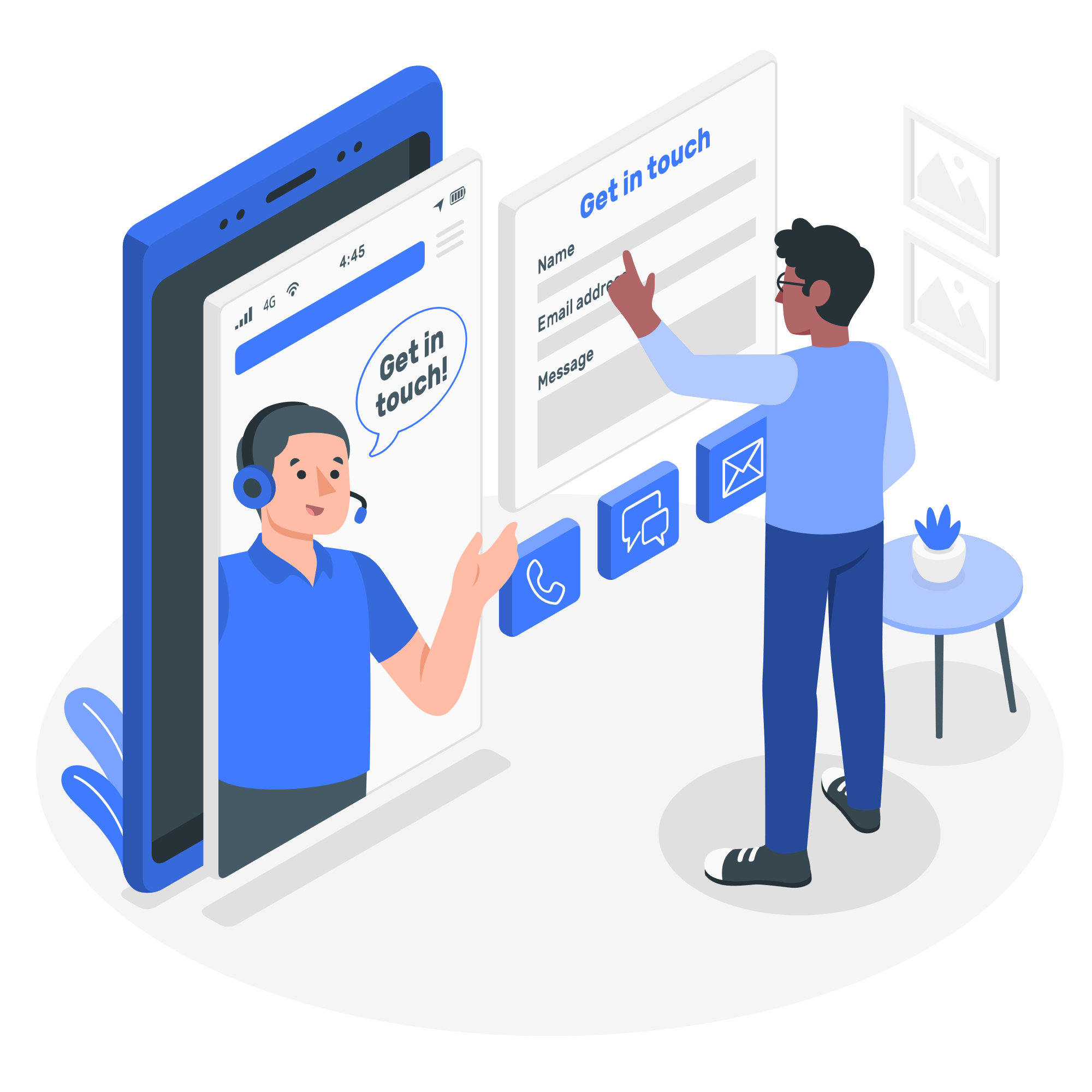 02
成功项目展示
Enter title here
PART 03
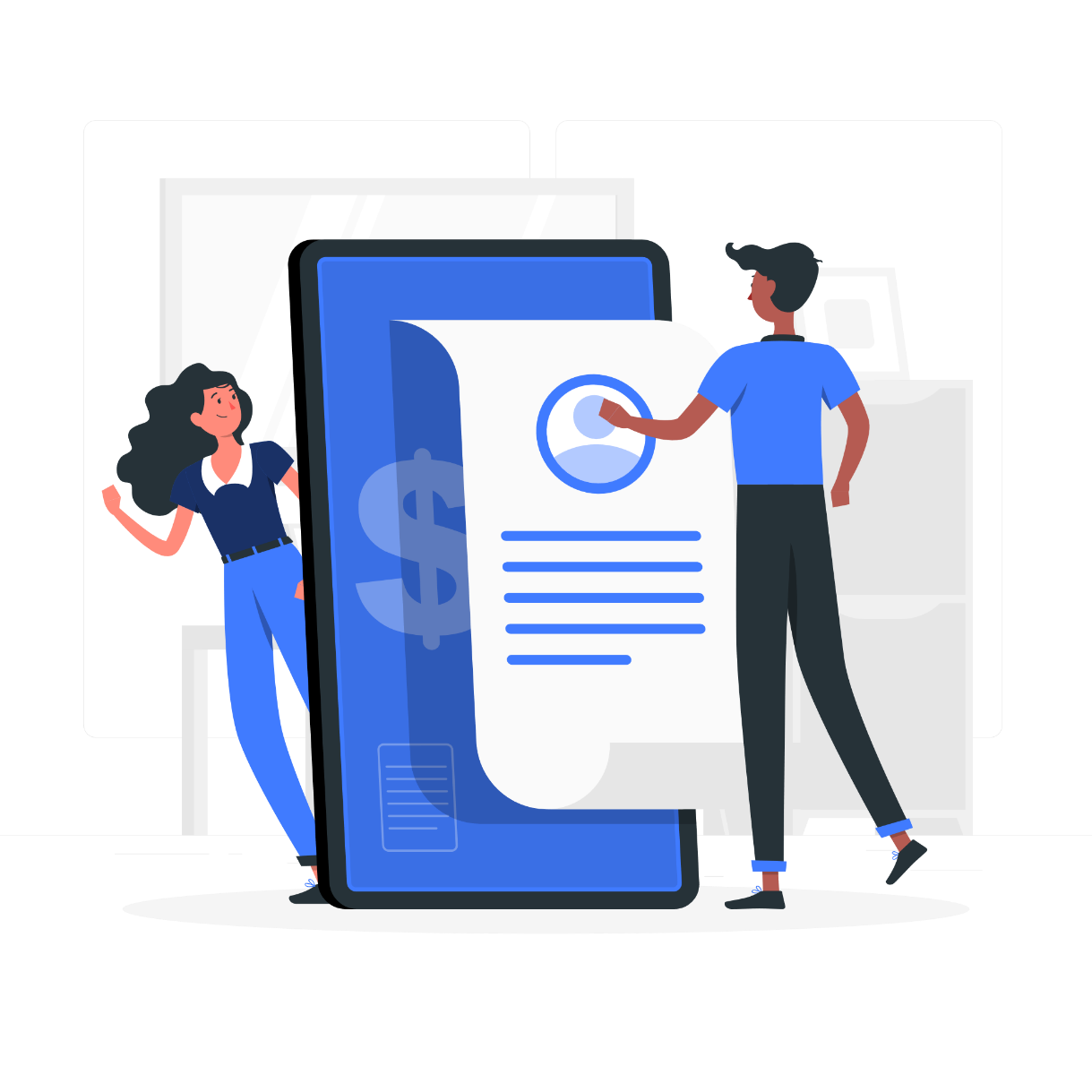 在此输入正文内容
在此输入正文内容
在此输入正文内容
在此输入正文内容
在此输入正文内容在此输入正文内容
在此输入正文内容在此输入正文内容
在此输入正文内容在此输入正文内容
在此输入正文内容在此输入正文内容
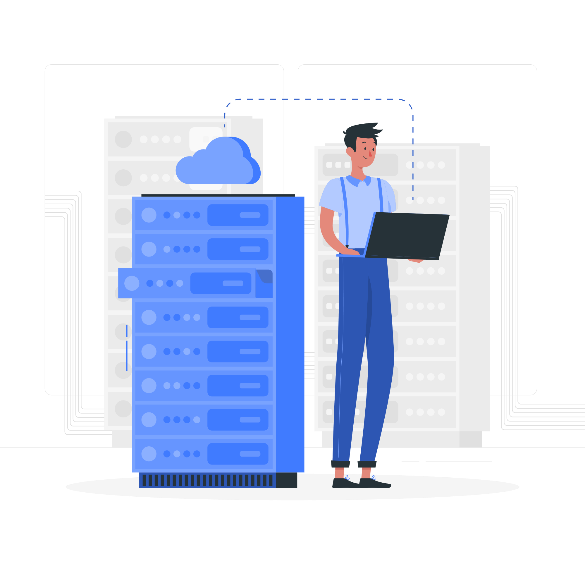 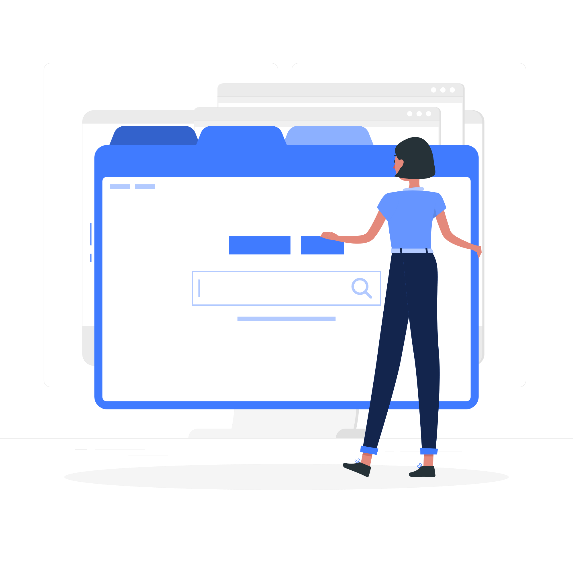 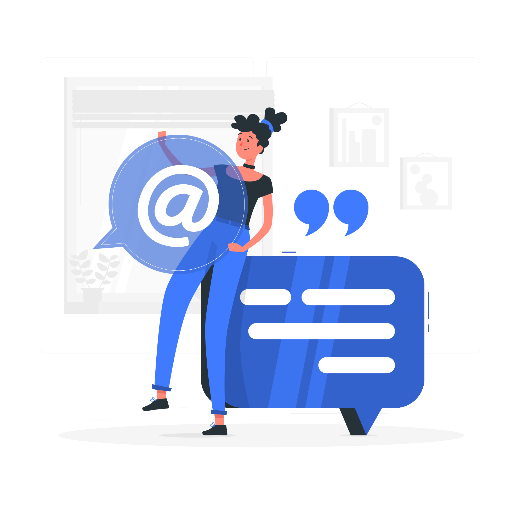 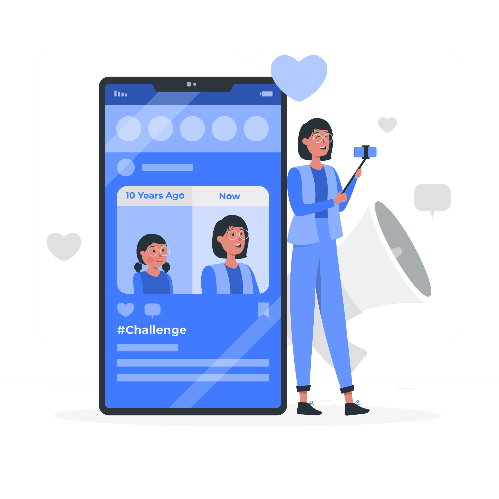 在此输入标题
在此输入标题
在此输入标题
在此输入标题
在此输入正文内容
在此输入正文内容
在此输入正文内容
在此输入正文内容
在此输入正文内容
在此输入正文内容
在此输入正文内容
在此输入正文内容
在此输入标题
在此输入正文内容
在此输入正文内容
MORE
PART 01
PART 02
PART 03
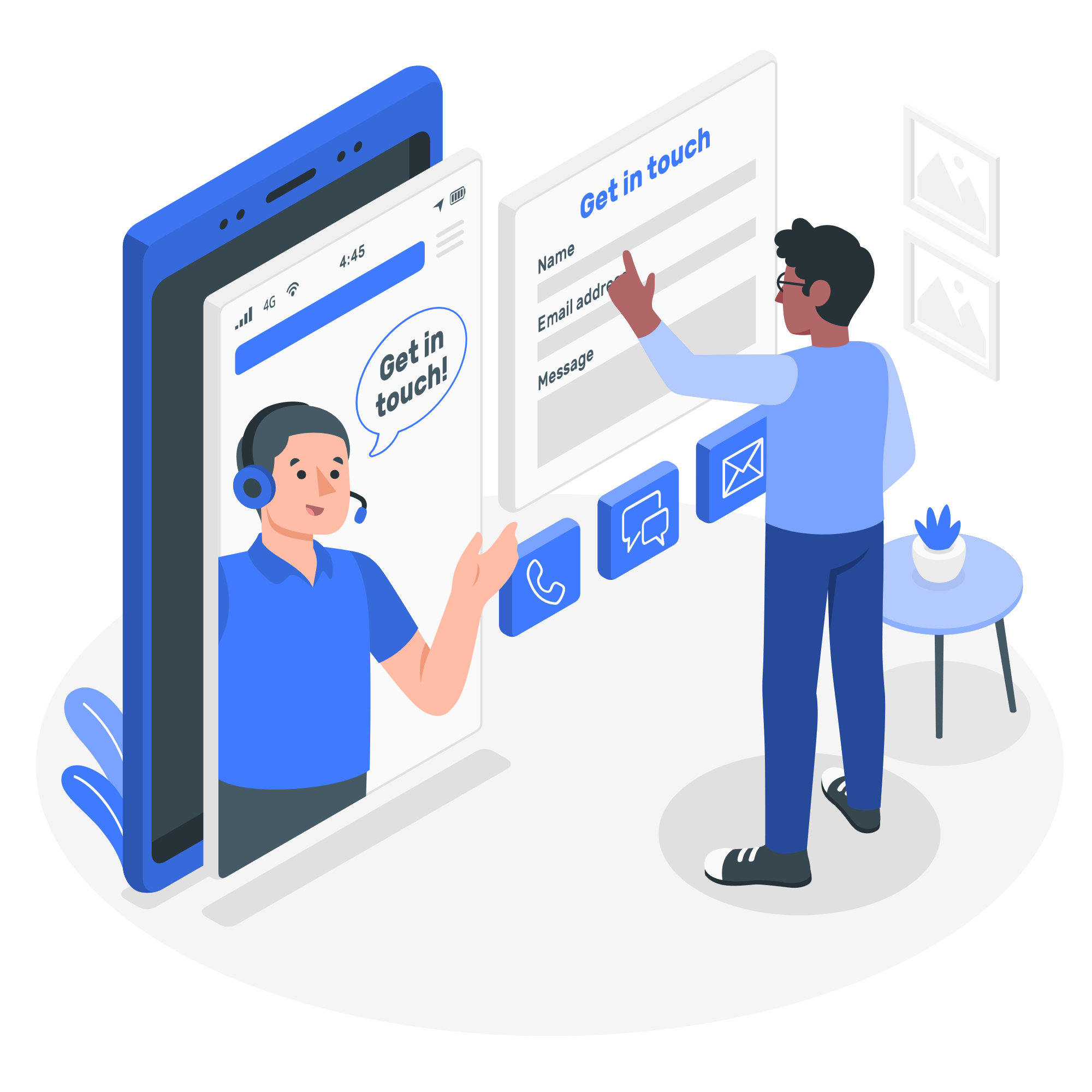 03
工作存在不足
Enter title here
PART 03
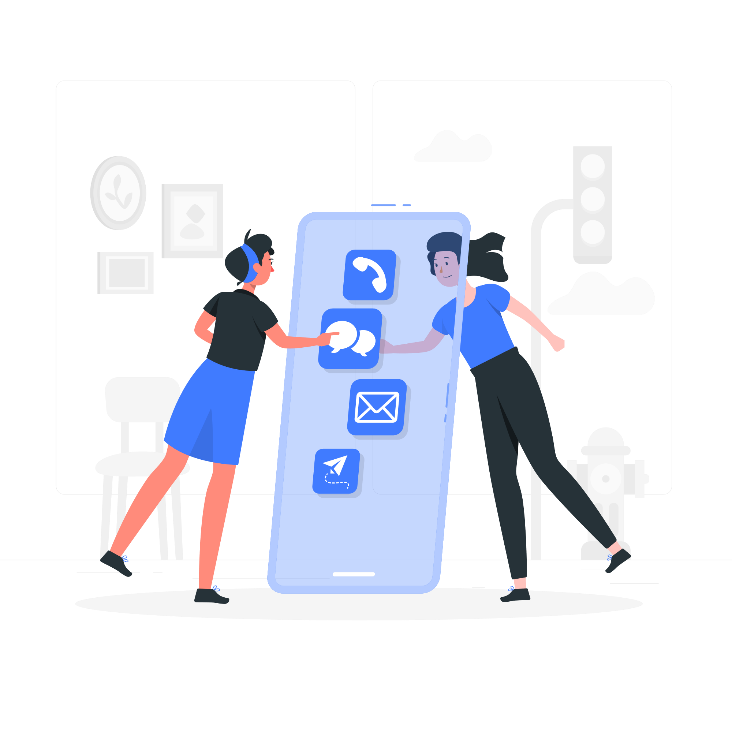 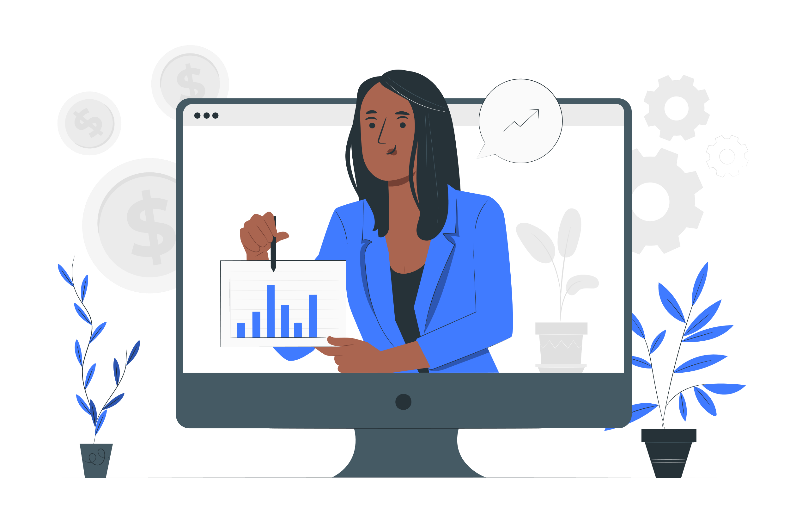 小标题
小标题
在此输入正文内容在此输入正文内容
在此输入正文内容在此输入正文内容
在此输入正文内容在此输入正文内容
在此输入正文内容在此输入正文内容
在此输入正文内容在此输入正文内容
在此输入正文内容在此输入正文内容
在此输入正文内容在此输入正文内容
在此输入正文内容在此输入正文内容
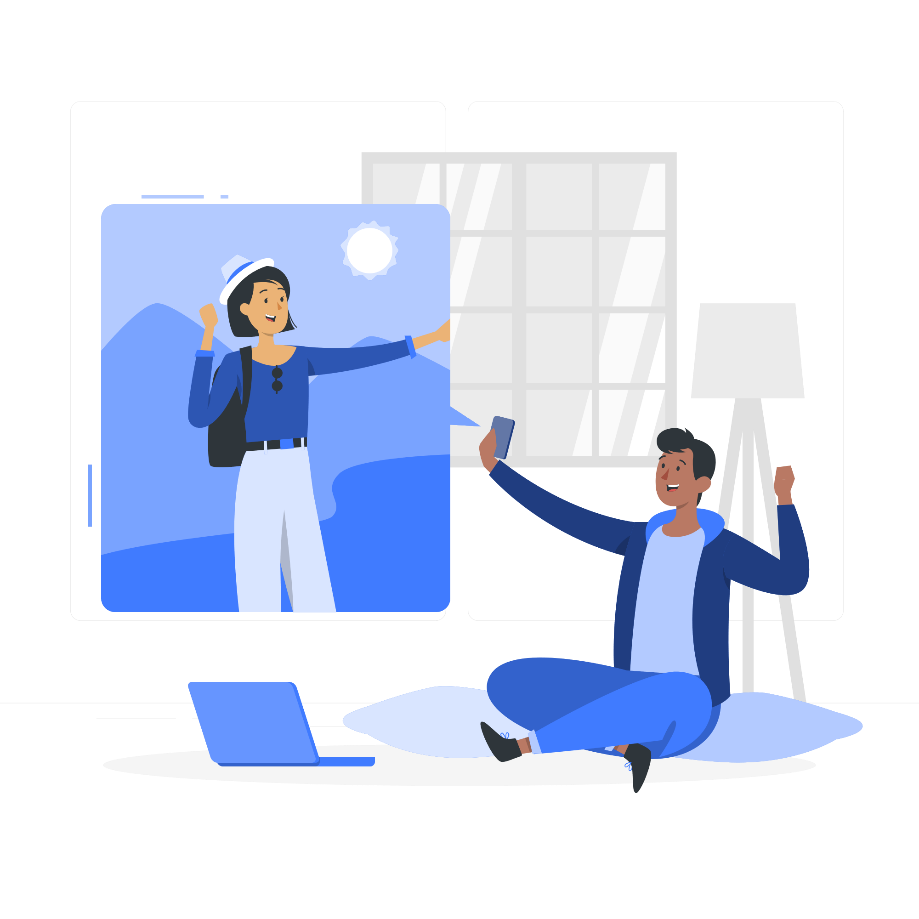 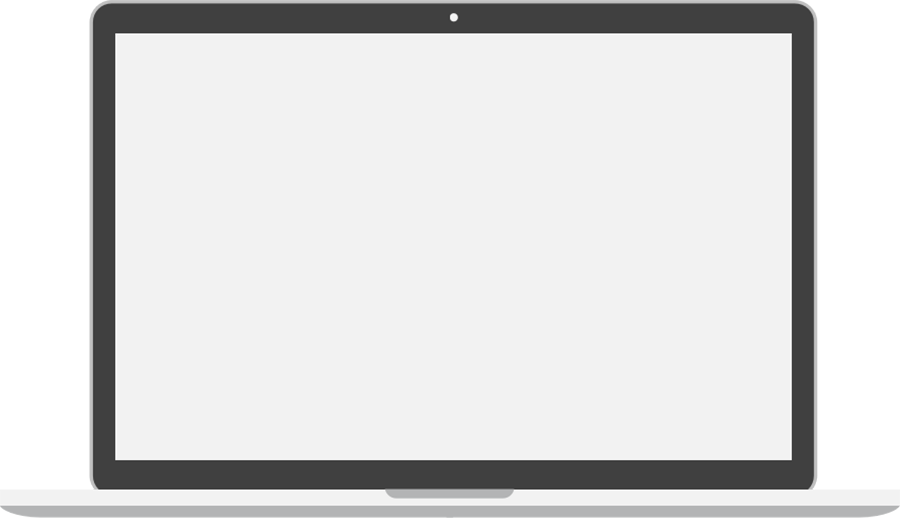 在此输入标题
在此输入正文内容在此输入正文内容
在此输入正文内容在此输入正文内容
在此输入正文内容在此输入正文内容
在此输入正文内容在此输入正文内容
在此输入标题
在此输入正文内容在此输入正文内容在此输入正文内容在此输入正文内容在此输入正文内容在此输入正文内容在此输入正文内容在此输入正文内容在此输入正文内容在此输入正文内容在此输入正文内容
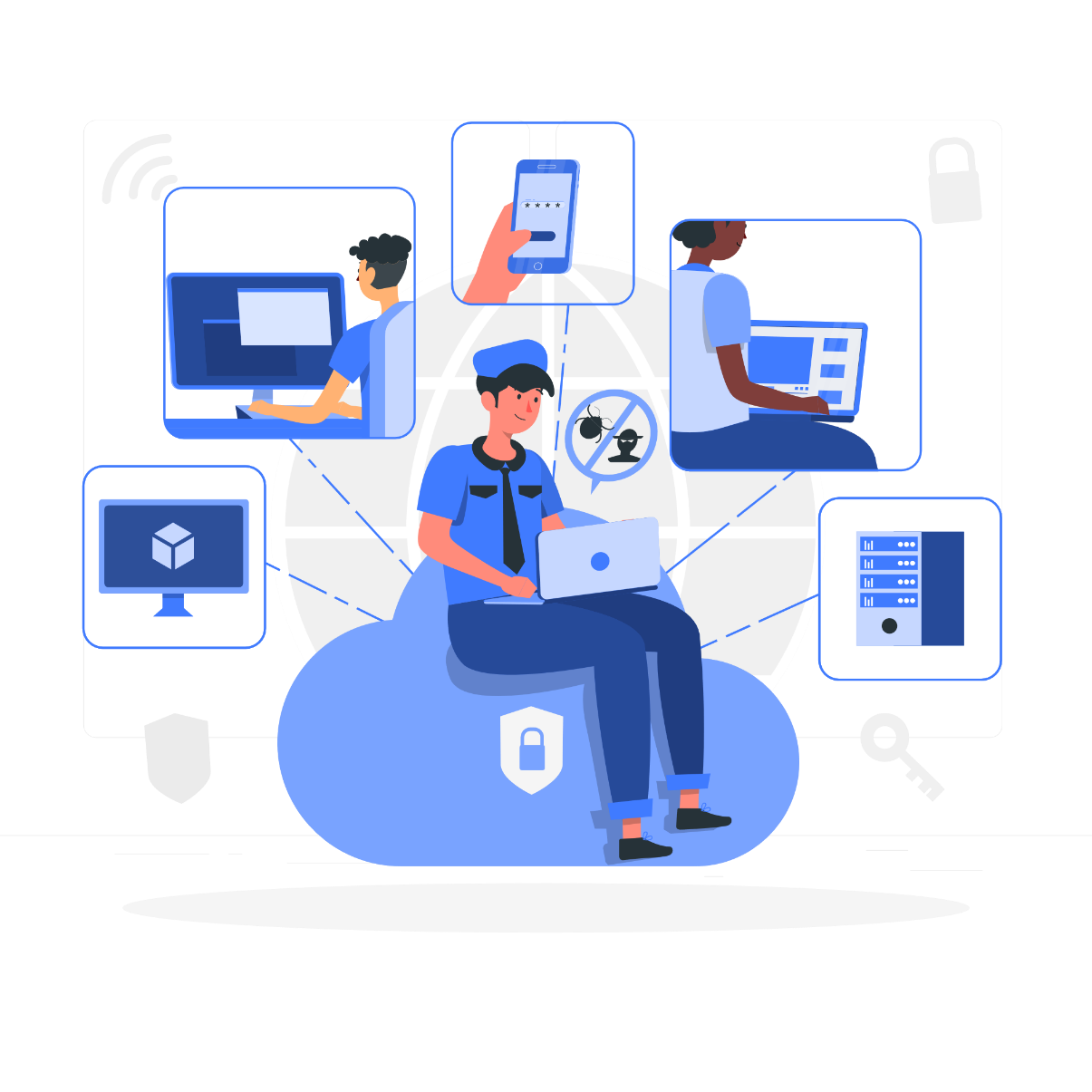 03.在此输入标题
02.在此输入标题
在此输入正文内容
在此输入正文内容
在此输入正文内容
在此输入正文内容
01.在此输入标题
04.在此输入标题
在此输入正文内容
在此输入正文内容
在此输入正文内容
在此输入正文内容
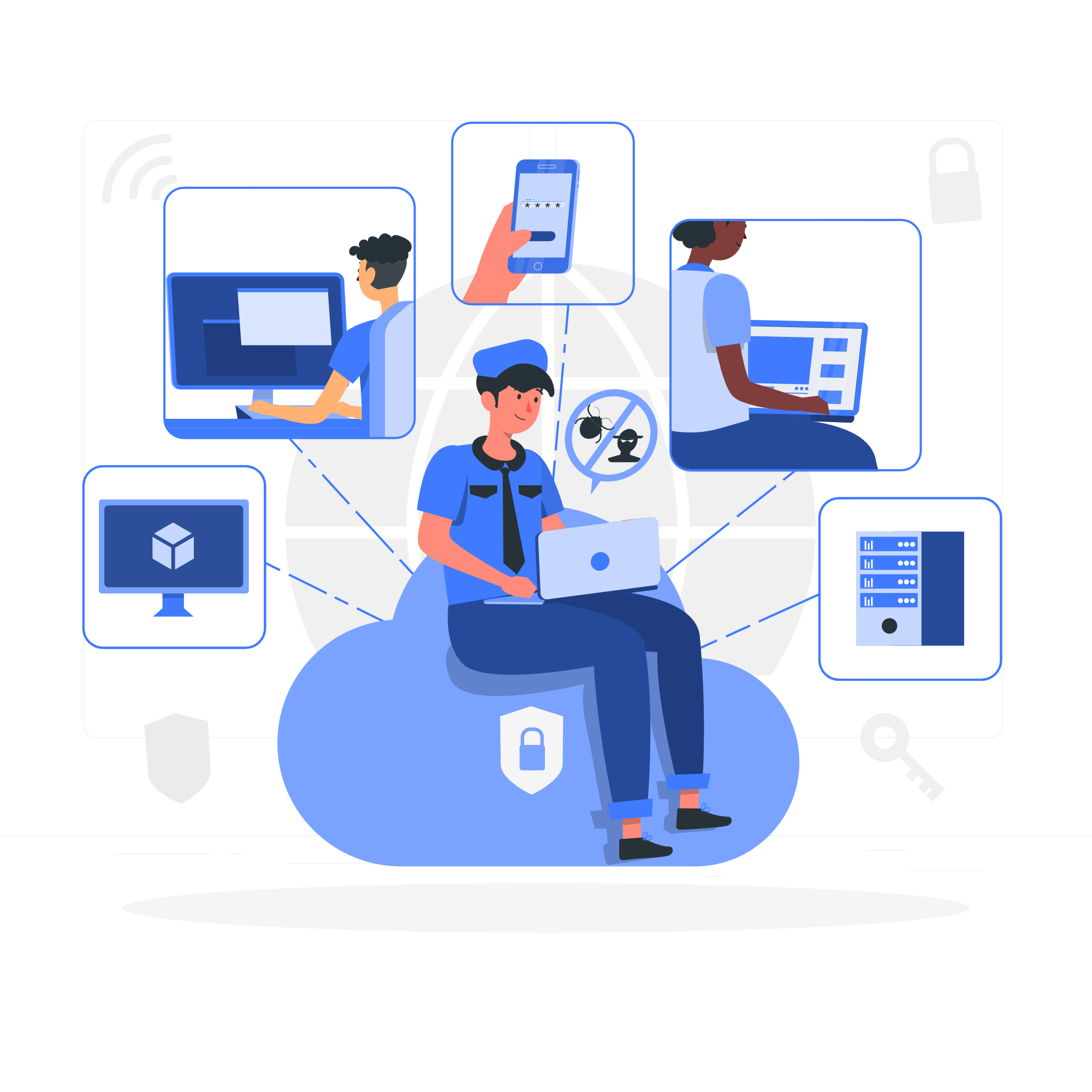 感谢您的聆听！
汇报人：xiazaii
202X/XX